河北教育出版社 五年级 | 下册
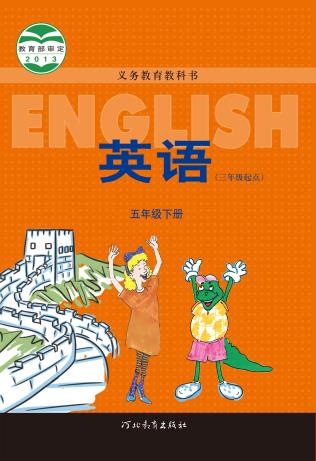 Unit 3  Lesson15
Sending the Postcards
WWW.PPT818.COM
河北教育出版社 五年级 | 下册
Lead-in
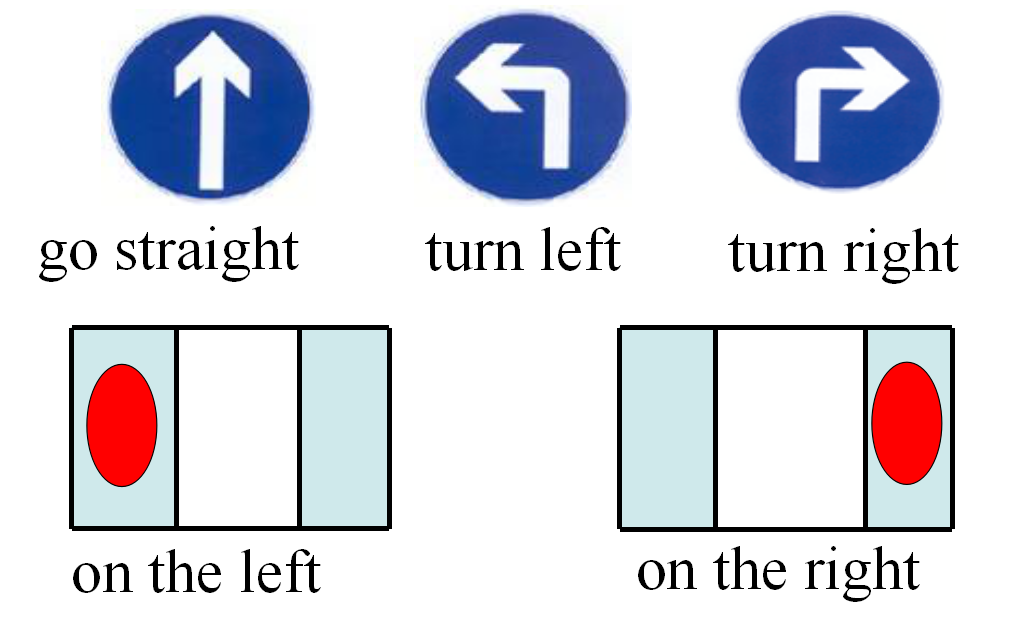 河北教育出版社 五年级 | 下册
Where’s the post office?
Presentation
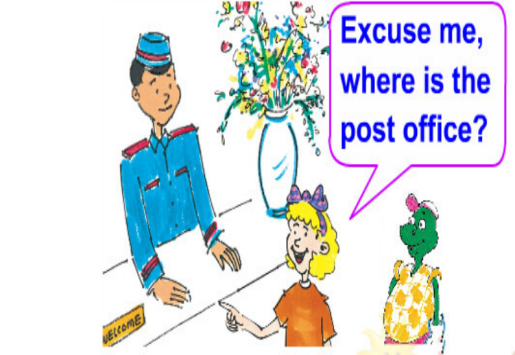 Danny and Jenny want to send the postcards. 
Where is the post office?
河北教育出版社 五年级 | 下册
Where’s the post office?
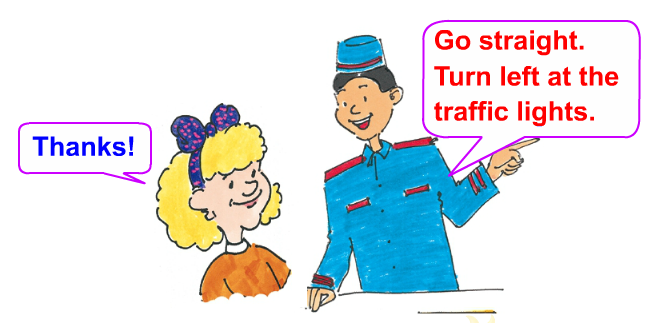 河北教育出版社 五年级 | 下册
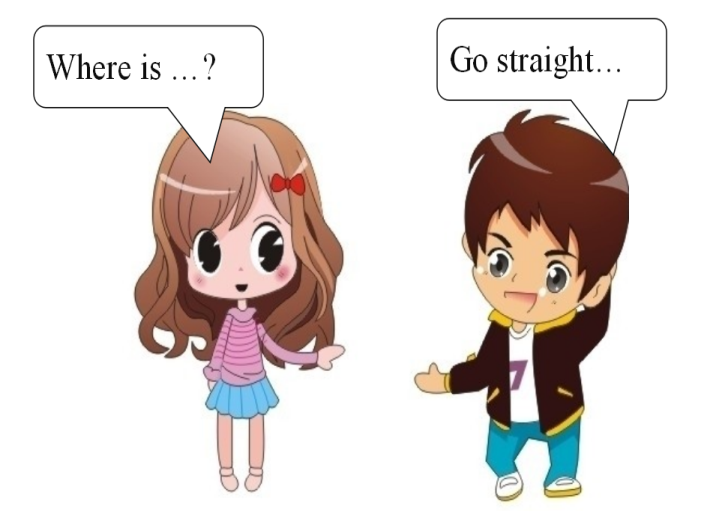 河北教育出版社 五年级 | 下册
At the post office
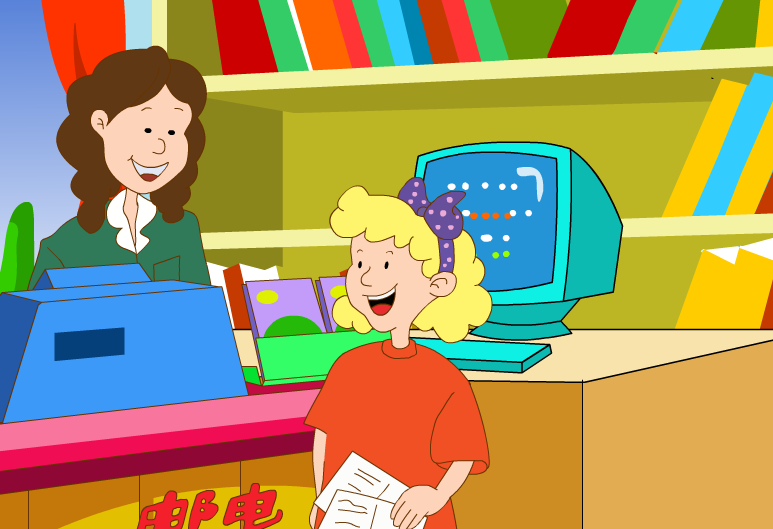 I need stamps for two postcards to Canada. How much are they?
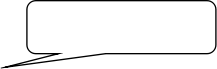 河北教育出版社 五年级 | 下册
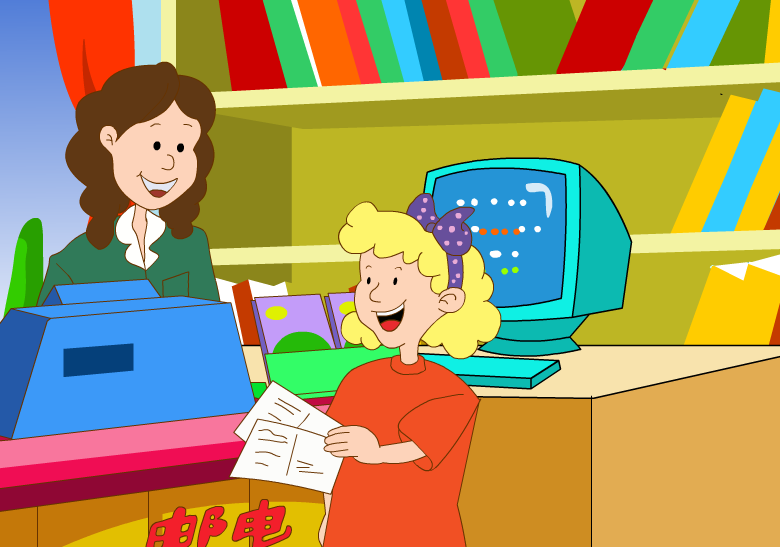 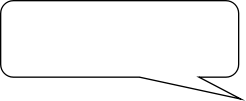 They are twenty yuan.
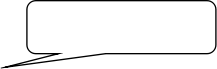 I’ll take them, please.
河北教育出版社 五年级 | 下册
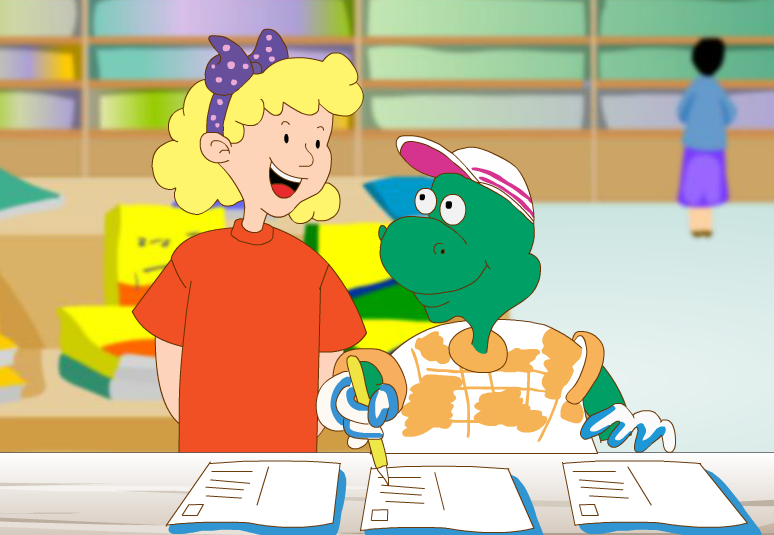 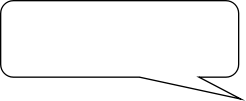 Do you need stamps, Danny?
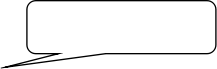 Yes, but not now!
河北教育出版社 五年级 | 下册
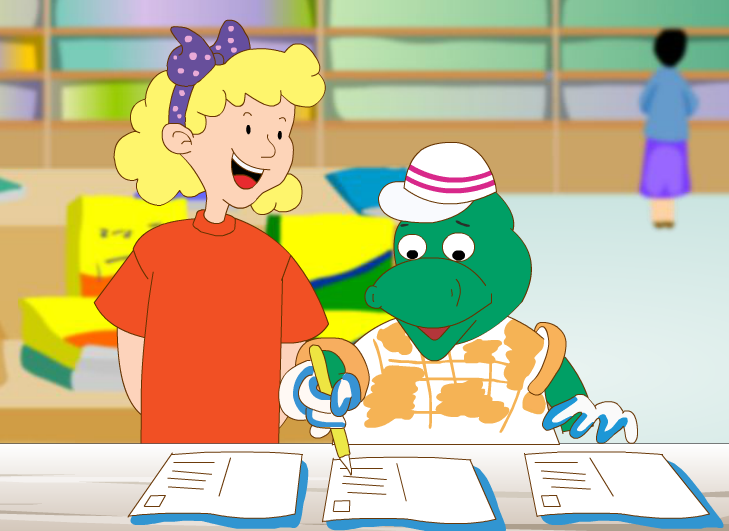 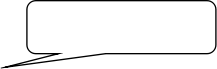 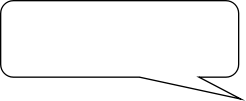 I’m writing nine postcards to my mother.
What are you doing?
河北教育出版社 五年级 | 下册
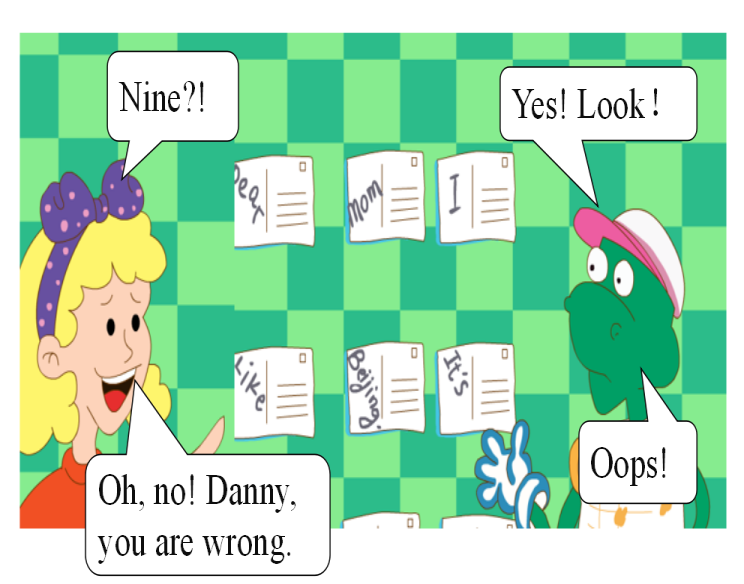 河北教育出版社 五年级 | 下册
Practice
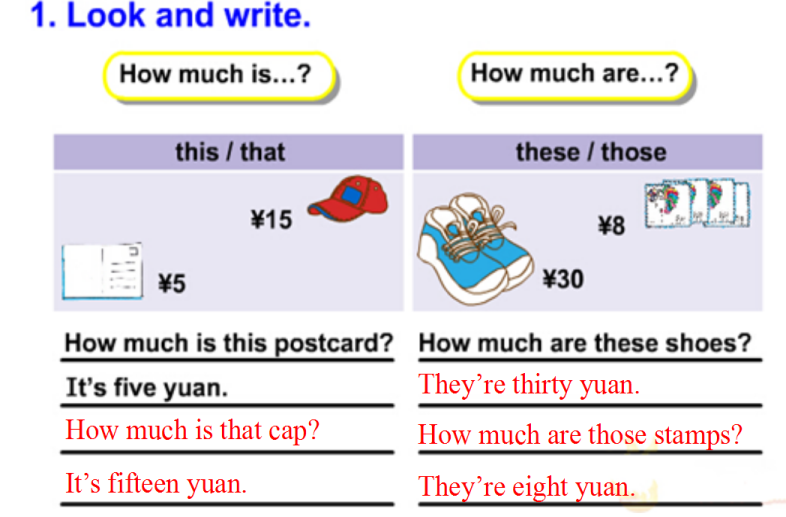 河北教育出版社 五年级 | 下册
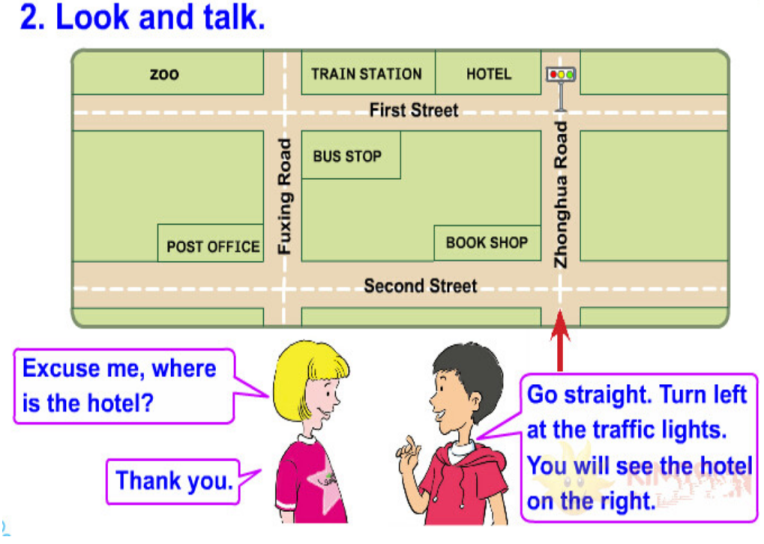 河北教育出版社 五年级 | 下册
Consolidation
如何问路：Where is …
课文应用：Where is the post office?
句型结构：Where is +地点(the zoo, the museum …)？
重点解析：这是一个询问地点的特殊疑问句。
Where是疑问词，意为“在哪里”，用来询问地点。
河北教育出版社 五年级 | 下册
问路的其他句型
(1) Where’s the nearest …? 
最近的…在哪里？
(2) Which is the way to …?
哪条路是去…的？
(3) Is there … near here?
这儿附近有…吗？
河北教育出版社 五年级 | 下册
(4) How can I get to …?
我怎么才能到达…?
(5) Could you tell me the way to …?
你能告诉我去……的路吗？
(6) Can you tell me how to get to …?
你能告诉我怎样到达……吗？
河北教育出版社 五年级 | 下册
Summary
重点词汇：
turn, wrong. Go straight. Turn left at the traffic lights.
重点句子：
—How much are …?
—They are …
I’ll take them.
河北教育出版社 五年级 | 下册
Homework
Read and perform the dialogue in the text.

朗读并表演课文对话。